Research Methods for Business Students
8th edition
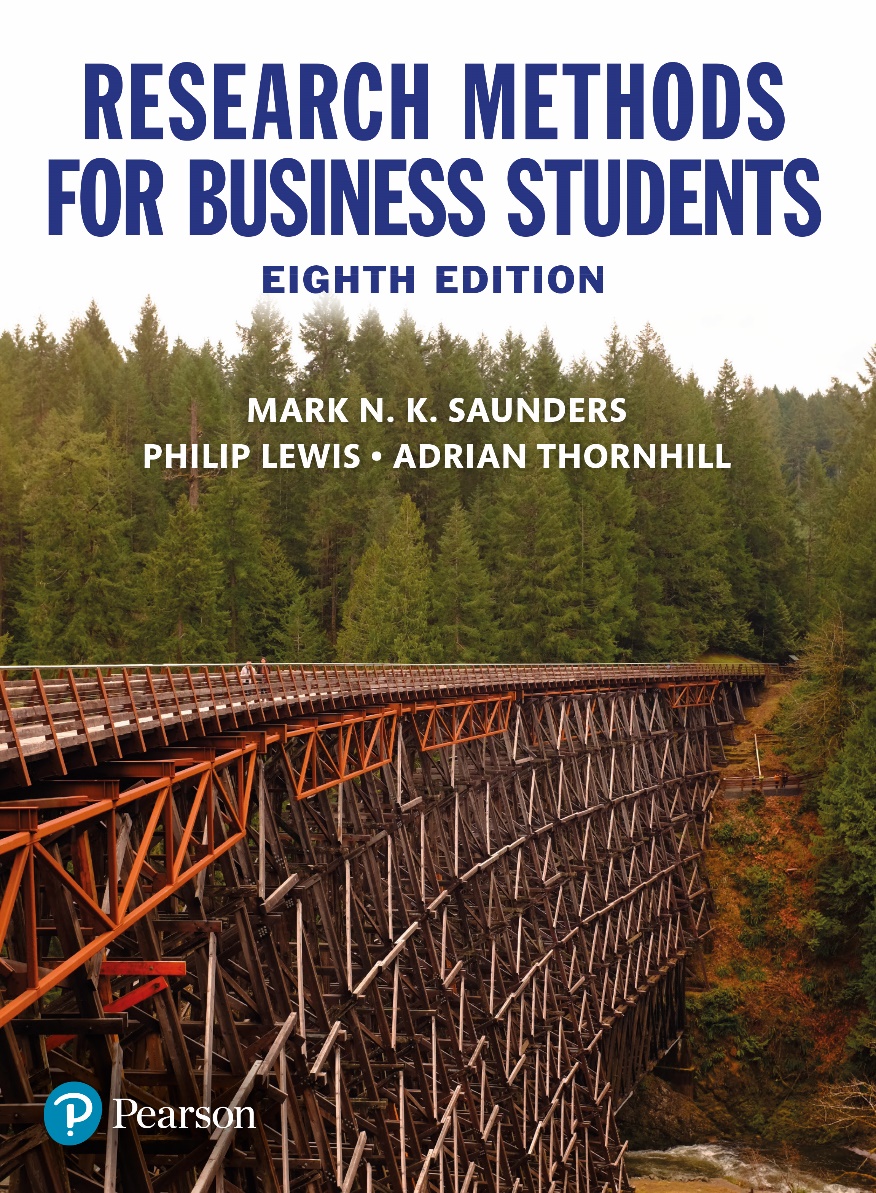 Chapter 3
Critically reviewing the literature
Learning Objectives (1 of 2)
By the end of this chapter you should:
3.1 understand what is meant by being critical when reviewing the literature;
3.2 understand the purpose of the critical literature review and its different forms;
3.3 be clear about the content of a critical literature review and possible ways to structure it;
3.4 be aware of types of literature available; 
3.5 be able to plan literature search strategy and undertake searches;
3.6 be able to evaluate the relevance, value and sufficiency of potentially relevant literature;
Learning Objectives (2 of 2)
3.7 be able to reference the literature accurately;
3.8 understand the process of systematic review;
3.9 be able to draft a critical literature review; 
3.10 understand why you must acknowledge others’ work or ideas and avoid plagiarism;
3.11 be able to apply knowledge, skills and understanding gained to your own researchproject.
Figure 3.1 The literature review process
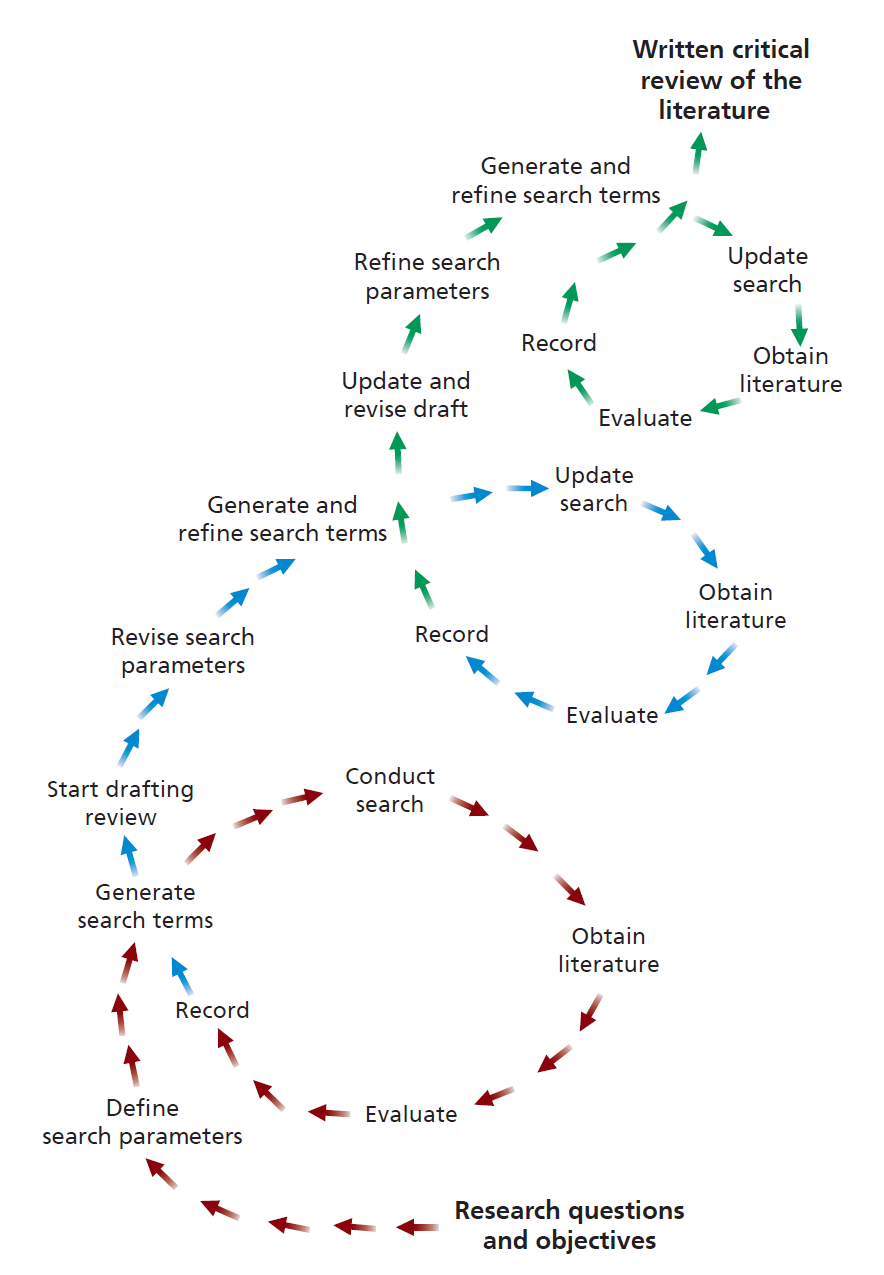 Aspects of critical approach
Critique of rhetoric;
Critique of tradition;
Critique of authority;
Critique of objectivity.
Forms of critical review
Integrative review;
Theoretical review;
Historical review;
Methodological review;
Systematic review.
Figure 3.2 Literature review structure
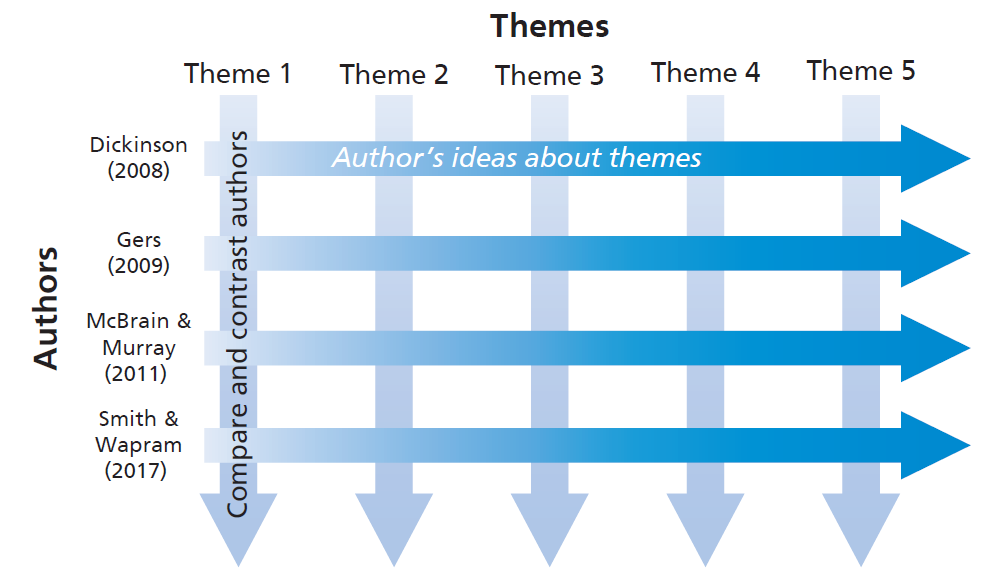 Table 3.1 (1 of 2)Main literature sources
Source: © Mark Saunders, Phillip Lewis and Adrian Thornhill 2018
Table 3.1 (2 of 2)Main literature sources
Source: © Mark Saunders, Phillip Lewis and Adrian Thornhill 2018
Planning your literature search
The parameters of your search;
The search terms and phrases you intend to use;
The online databases and search engines you intend to use;
The criteria you intend to use to select the relevant and useful studies from all the items you find.
Conducting your literature search
Searching using online databases;
Obtaining relevant literature referenced in books and journal articles you have already read;
Browsing and scanning secondary literature in your library;
General online searching.
Table 3.4Selected online search tools and their coverage
Five questions to employ in critical reading
Why am I reading this?
What is the author trying to do in writing this?
What is the writer saying that is relevant to what I want to find out?
How convincing is what the author is saying?
What use can I make of the reading?
Table 3.5 (1 of 2)Bibliographic details required
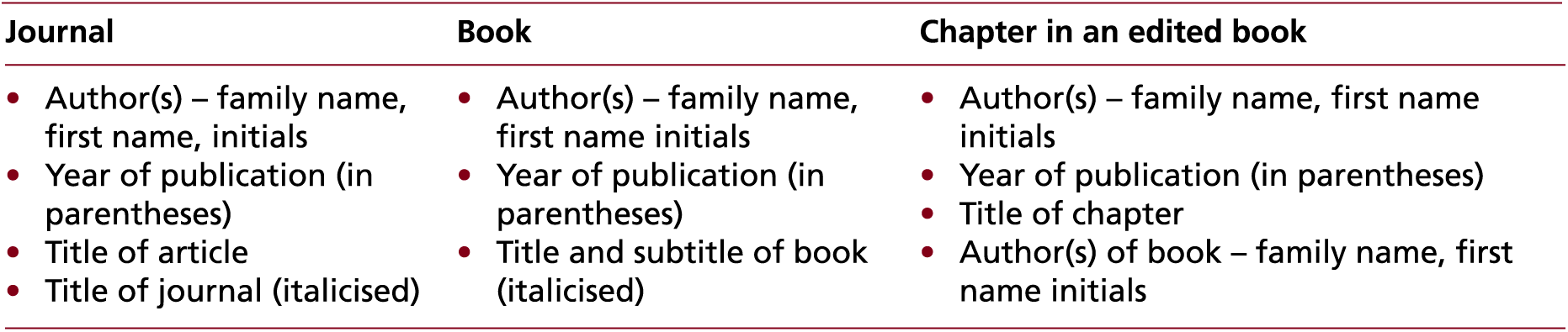 Table 3.5 (2 of 2)Bibliographic details required
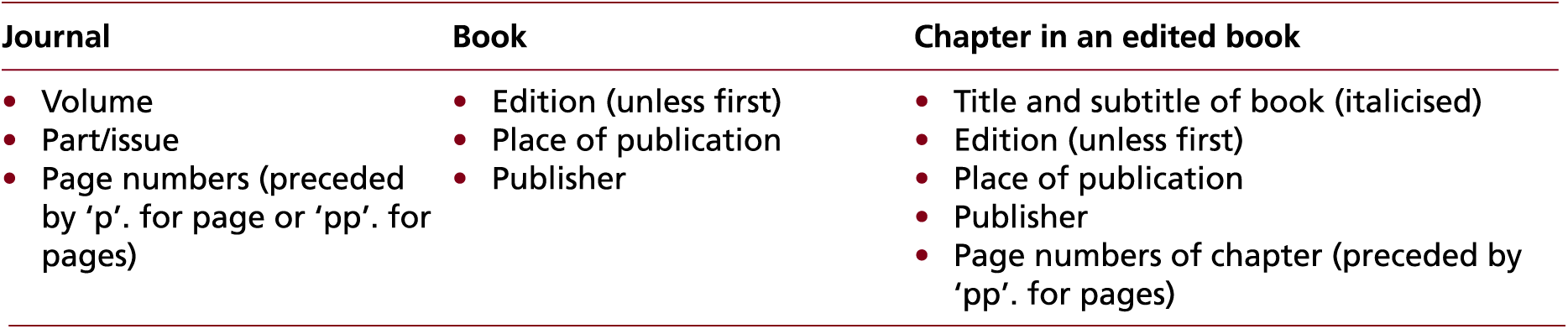 Figure 3.3 Reporting a Systematic Review
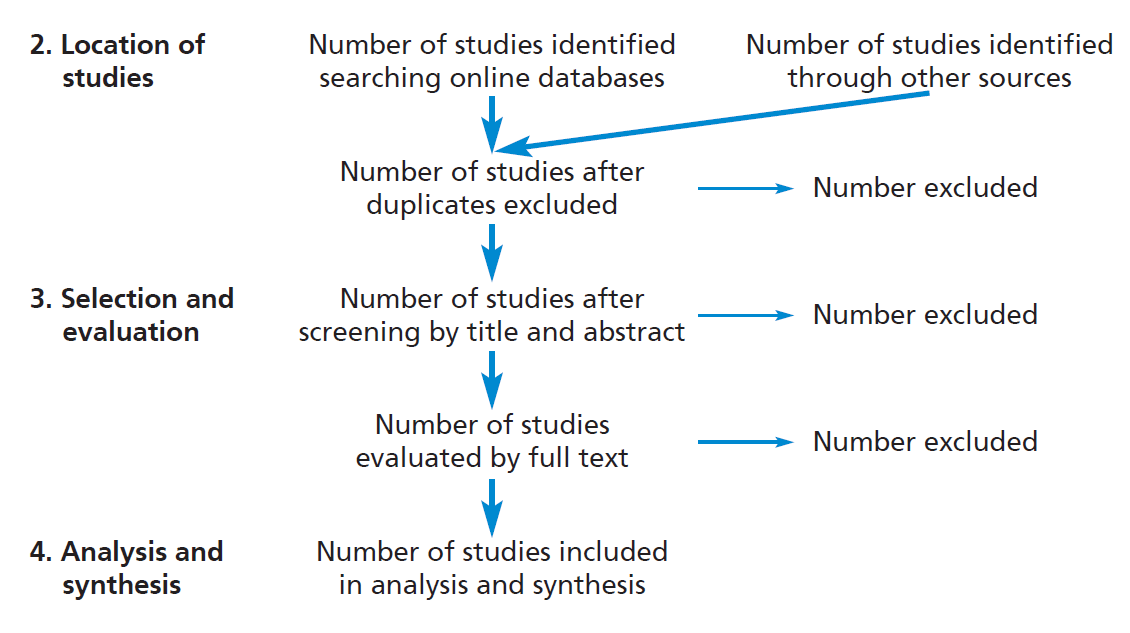 Source: Developed from Moher et al. 2009
Common forms of plagiarism (1 of 2)
Quoting someone else’s work, word for word, without acknowledgement.
Cutting and pasting text, diagrams or any other material from the Internet without acknowledgement.
Paraphrasing someone else’s work by altering a few words or changing their order or closely following the structure of their argument  without acknowledgement. 
Collaborating with others (unless expressly asked to do so such as in group work) and not attributing the assistance received.
Common forms of plagiarism (2 of 2)
Inaccurately referencing, within the text and list of references, the source of a quoted passage. This often occurs when students pretend to have read an original source, when their knowledge is derived from a secondary source.
Failing to acknowledge assistance that leads to substantive changes in the content or approach.
Using materials written by others such as professional essay writing services, or friends, even with the consent of those who have written it.
Auto or self-plagiarising, that is submitting work that you have already submitted (either in part or fully) for another assessment. However, it is usually acceptable to cite earlier work you have had published.